HEPATOCELLULAR CARCINOMA
28/12/2015
mcwangari
1
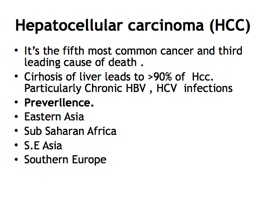 28/12/2015
mcwangari
2
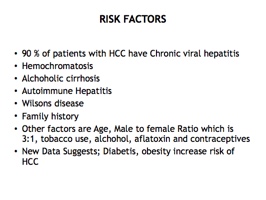 28/12/2015
mcwangari
3
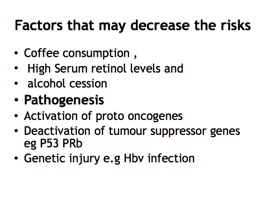 28/12/2015
mcwangari
4
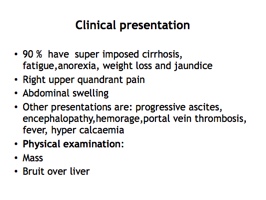 28/12/2015
mcwangari
5
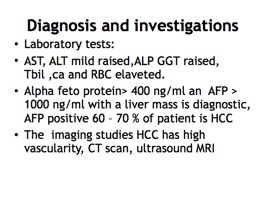 28/12/2015
mcwangari
6
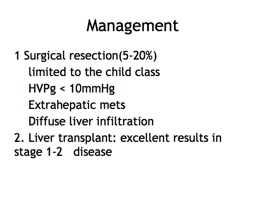 28/12/2015
mcwangari
7
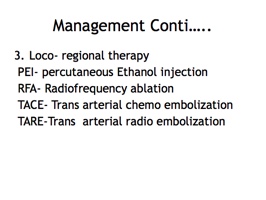 28/12/2015
mcwangari
8
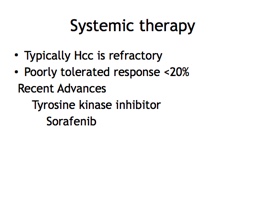 28/12/2015
mcwangari
9
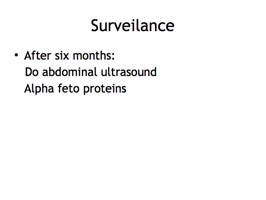 28/12/2015
mcwangari
10
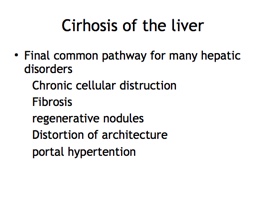 28/12/2015
mcwangari
11
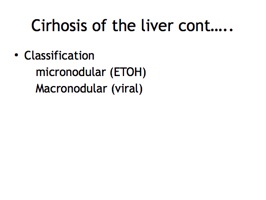 28/12/2015
mcwangari
12
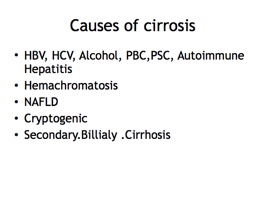 28/12/2015
mcwangari
13
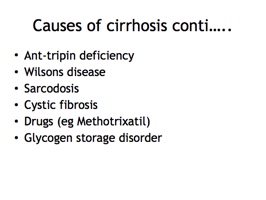 28/12/2015
mcwangari
14
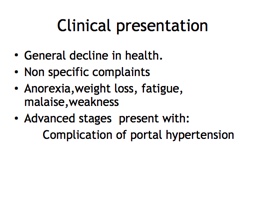 28/12/2015
mcwangari
15
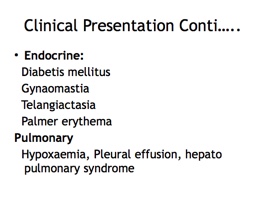 28/12/2015
mcwangari
16
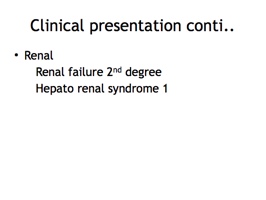 28/12/2015
mcwangari
17
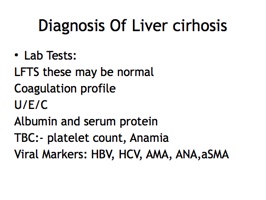 28/12/2015
mcwangari
18
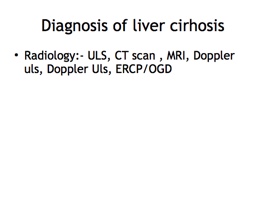 28/12/2015
mcwangari
19
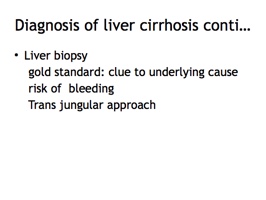 28/12/2015
mcwangari
20
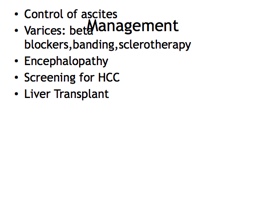 28/12/2015
mcwangari
21
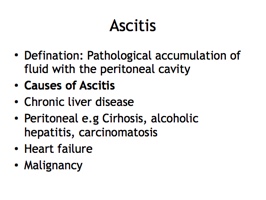 28/12/2015
mcwangari
22
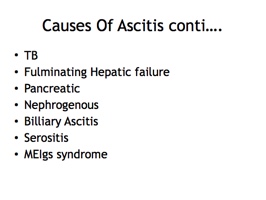 28/12/2015
mcwangari
23
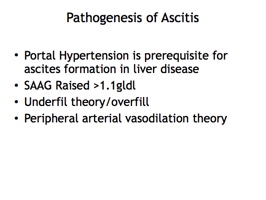 28/12/2015
mcwangari
24
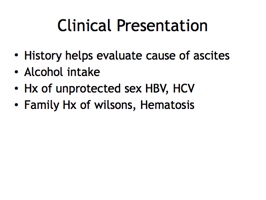 28/12/2015
mcwangari
25
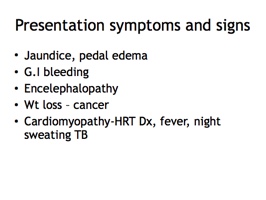 28/12/2015
mcwangari
26
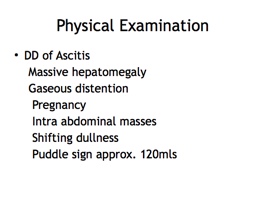 28/12/2015
mcwangari
27
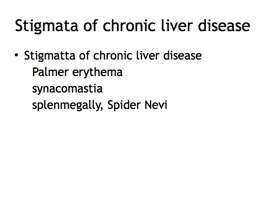 28/12/2015
mcwangari
28
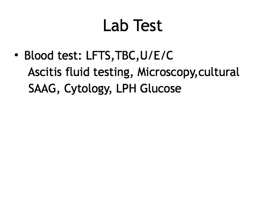 28/12/2015
mcwangari
29
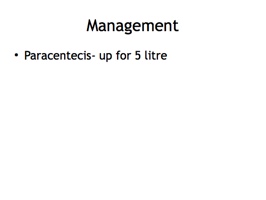 28/12/2015
mcwangari
30
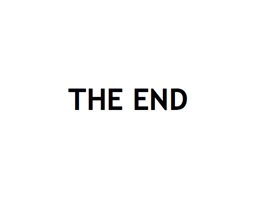 28/12/2015
mcwangari
31